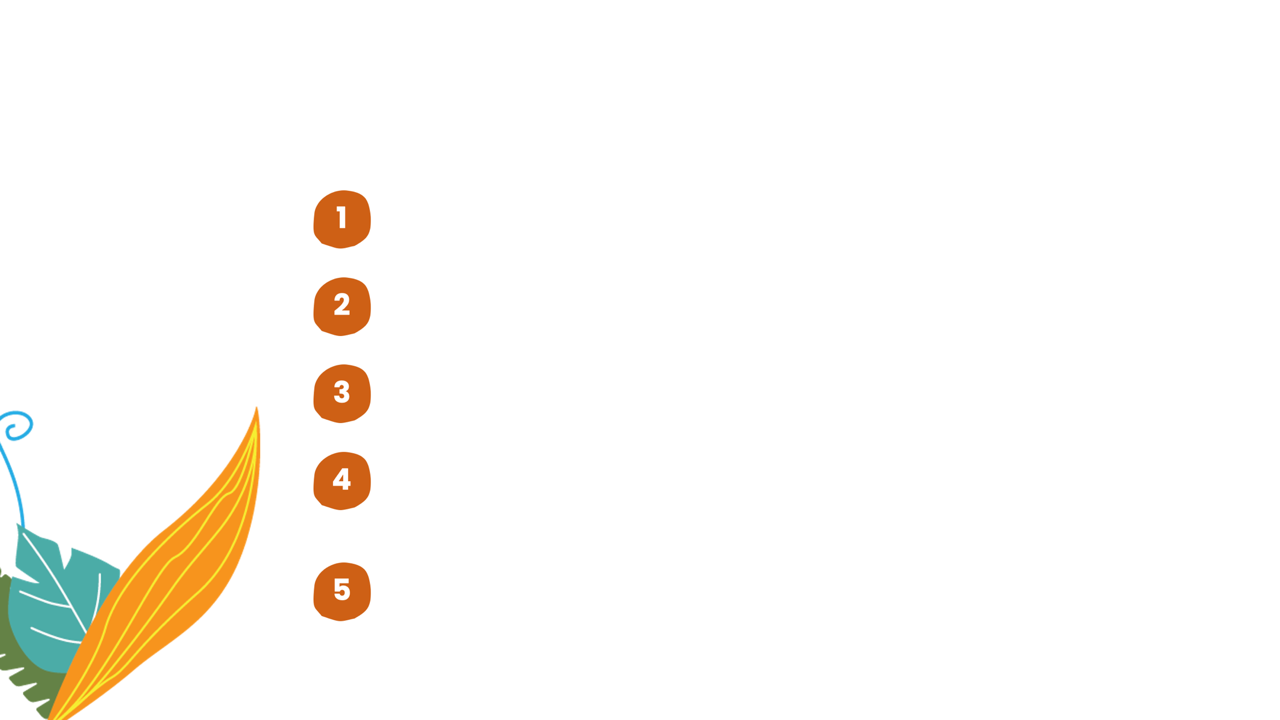 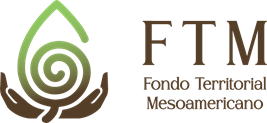 tracking, monitoring and aligning with local priorities
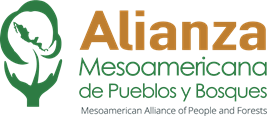 FTM Board of Directors
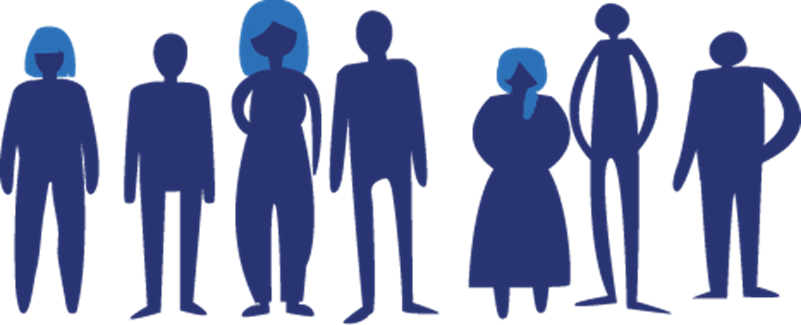 Monitoring system: rporting and  platform in place ( clear impact and results indicators)

Heavy pre-investment activities (technical/ financial assitance and support during the formulation , implementation and closure ) 

Consultation processes at territorial level ( leadership) to define priorities and alignment with political agenda /donnors. .
Development of capacities and tracking of direct investment and matching funds.  

Development of grievance mechanism system /Social and Environment safeguards
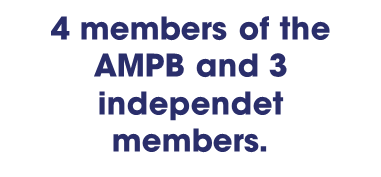